МЫ - ВМЕСТЕ
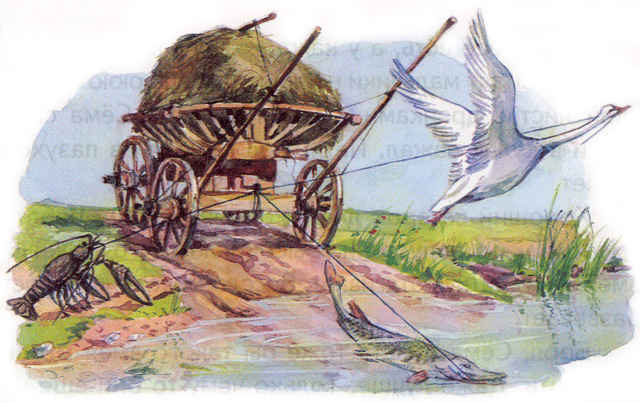 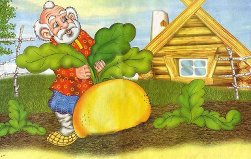 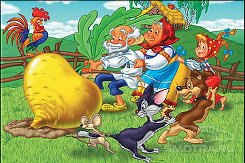 доброта
равенство
взаимопомощь
5
5
5
5
5
5
5
5
5
5
5
5
4
4
4
4
4
4
4
4
4
4
4
4
вежливость
3
3
3
3
3
3
3
3
3
3
3
3
2
2
2
2
2
2
2
2
2
2
2
2
1
1
1
1
1
1
1
1
1
1
1
1
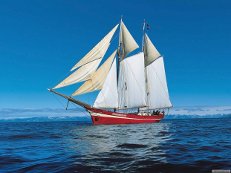 Книги
Деньги 
Золото 
Фонарик
Диван
Велосипед
Телевизор
Телефон
Планшет
Палатка 
Консервы
Карты
Ножик
Спички
Веревка
Гитара
Котелок
Мы разные - это наше богатство. 
Мы вместе – это наша сила.
Спасибо за общение!